Using European partnerships to accelerate Marine Energy
November 5th 2021– Koen Donkers
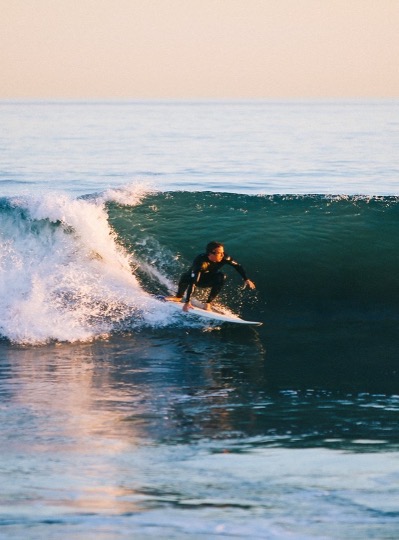 Dutch Marine Energy Centre (DMEC)
represented by 


Koen Donkers
Business and Innovation Advisor
Koen@dutchmarineenergy.com
+31 6 40199888 

 
Dedicated to making marine energy the next big thing in energy!
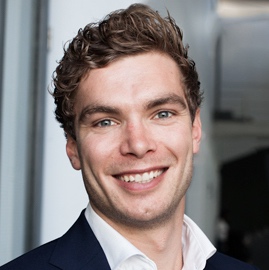 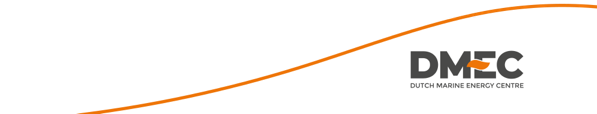 The transition to renewable energy is unstoppable...
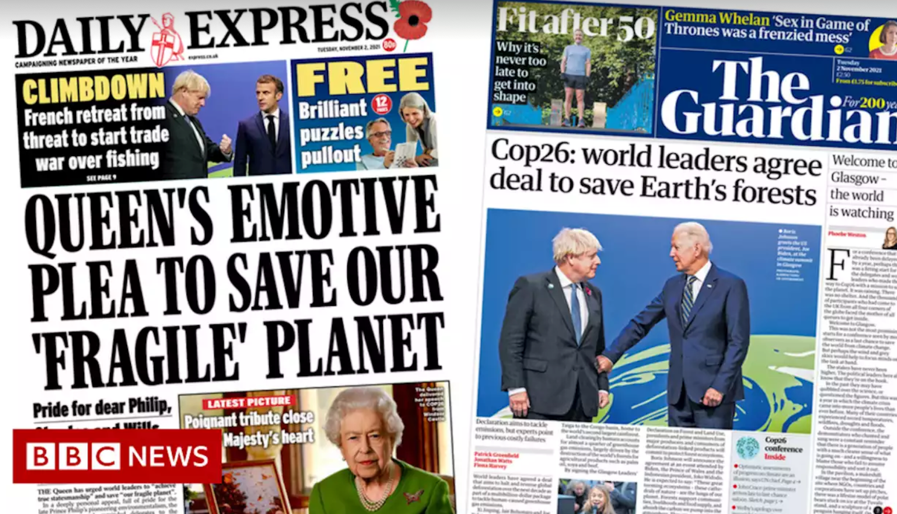 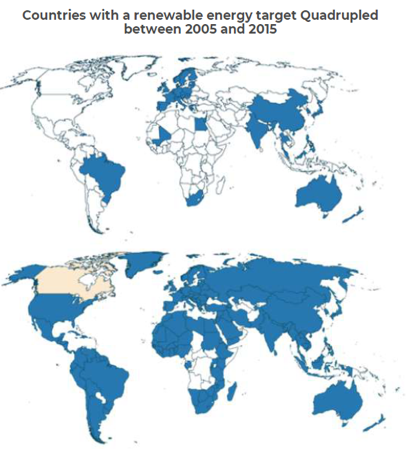 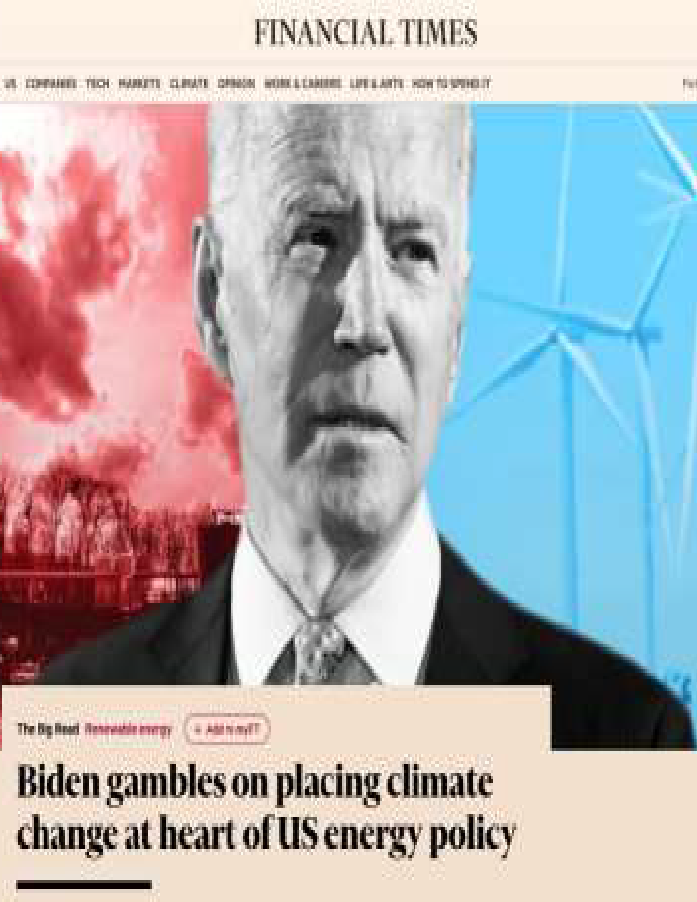 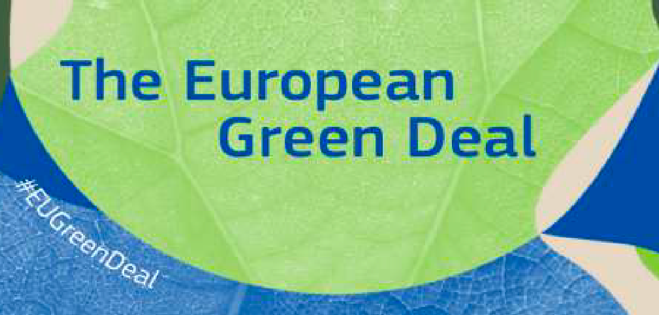 ... and marine energy is a part of it
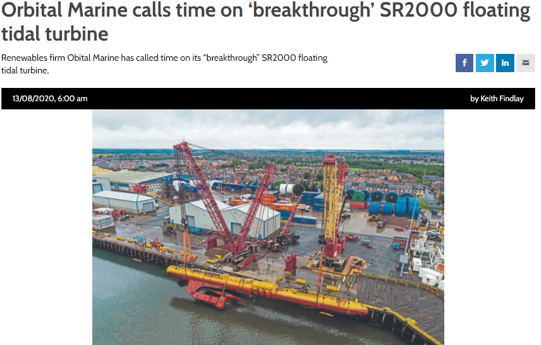 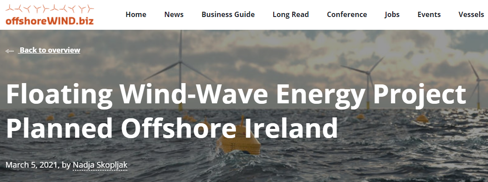 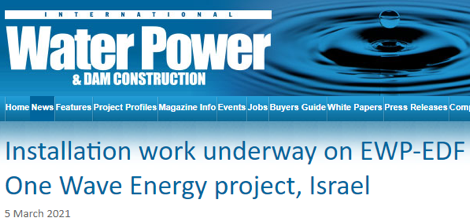 ... with large scale devices
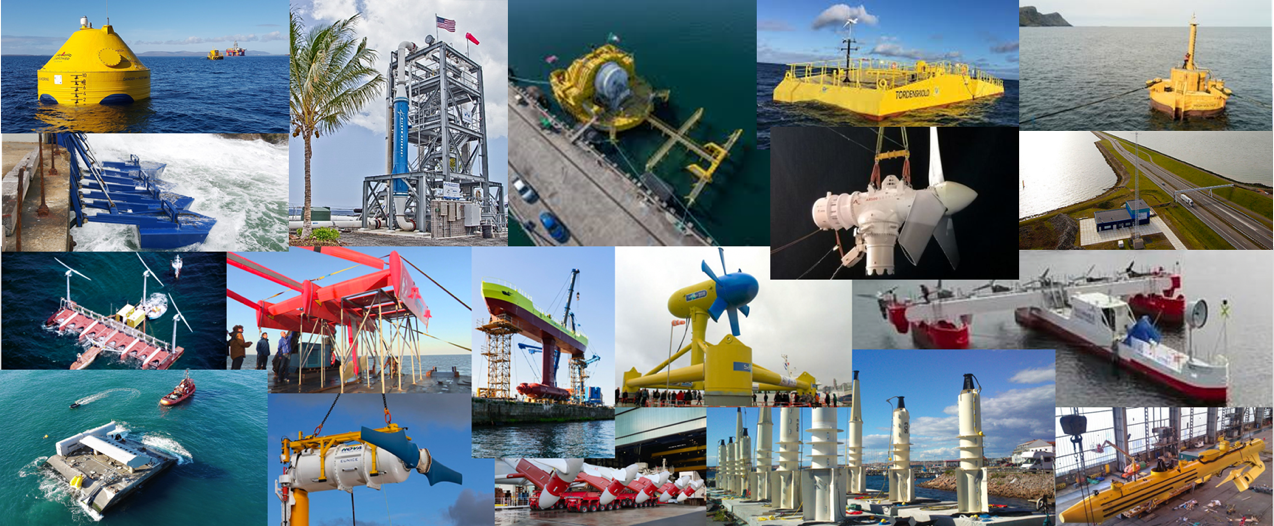 ... supported by policy incentives
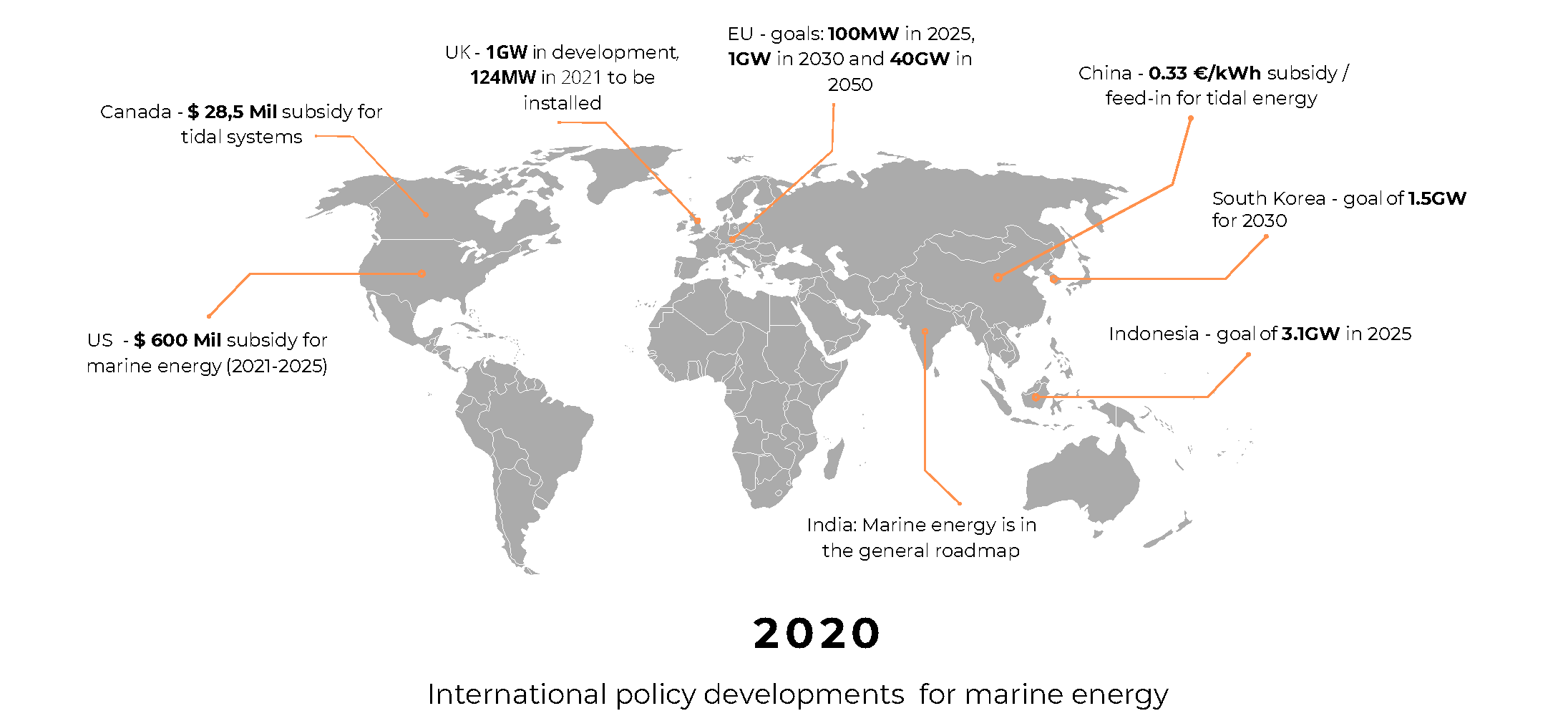 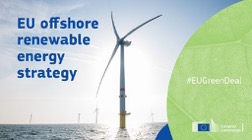 EU targets for marine energy
100 
MW
5,57 
MW
2021
2025
2050
2030
1000 
MW
40.000 
MW
Marine energy technologies
Tidal Energy
Wave Energy
Floating Solar Energy
Salinity Gradient Energy
Ocean Thermal Energy Conversion (OTEC)
Floating Wind Energy
Why marine energy?
Renewable
Reliable
Powerful
Invisible
Scalable
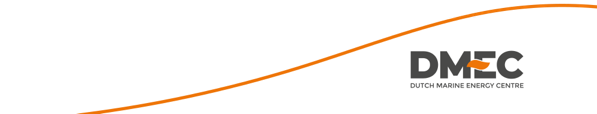 Important to a variety of markets
ENERGISE INFRASTRUCTURES
SUSTAIN OPERATIONS - PORTS
OFF-GRID SOLUTIONS
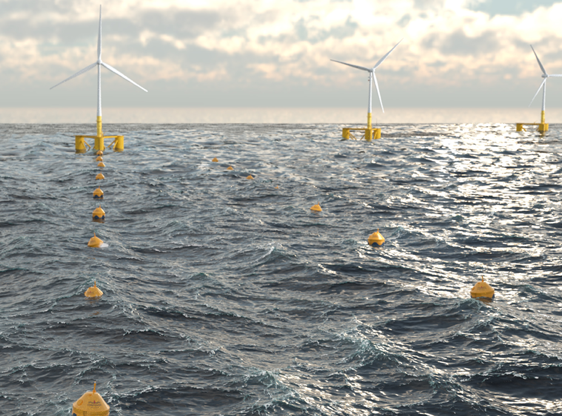 MARINE ENERGY FARMS
SUSTAIN OPERATIONS - PLATFORMS
COASTAL PROTECTION
OFFSHORE MULTI-USE ENERGY FARMS
DMEC an accelerator for marine energy
>125
€ 128 M
>85
Public & Private Investments
InternationalPartners
Technology Companies
Innovation
Capital
Policy
Markets
Advance technologies and products
Mobilise investments
Shape policies
Commercialise solutions
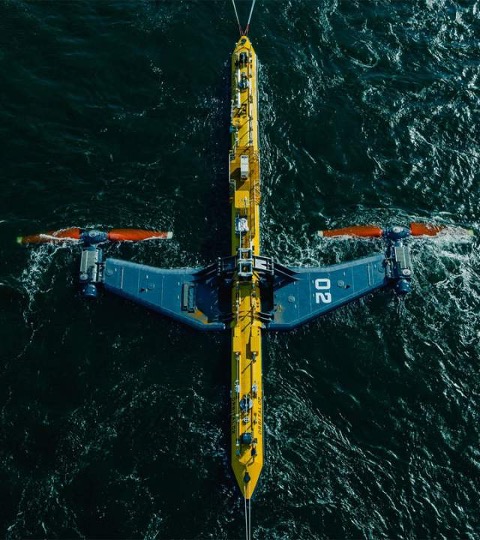 The sector needs partnerships
Share knowledge
Create shared vision
Convince policy makers
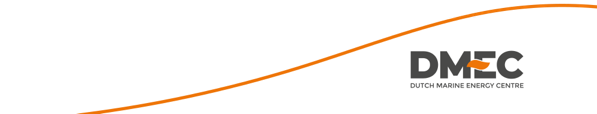 National..
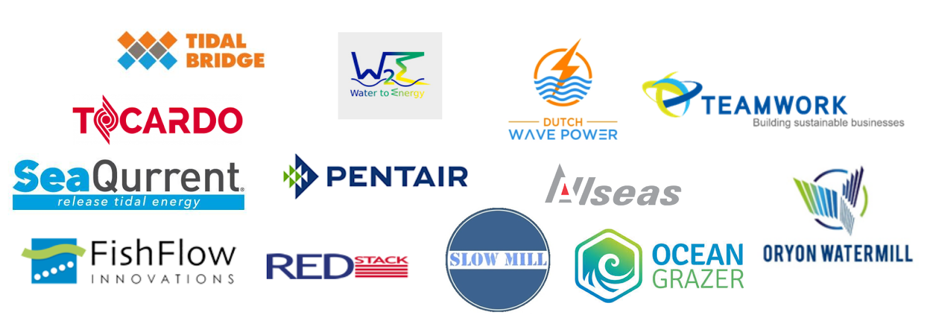 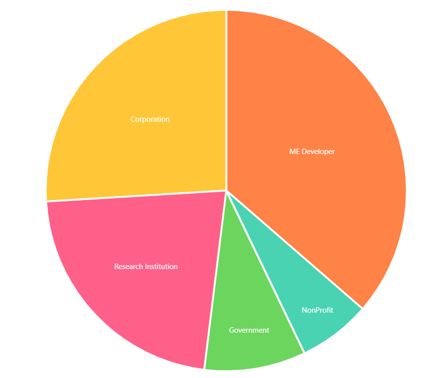 >50 organizations
>100 individuals
>60 test facilities
Advisory board with 
IRO (400 members), 
NVDE (6000 members), 
NWP (181 members)
and NWEA (300 members)
Corporations
Marine Energy developers
Research
Institutes
NonProfit
Govern-ment
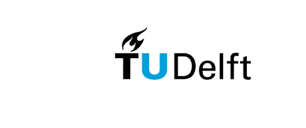 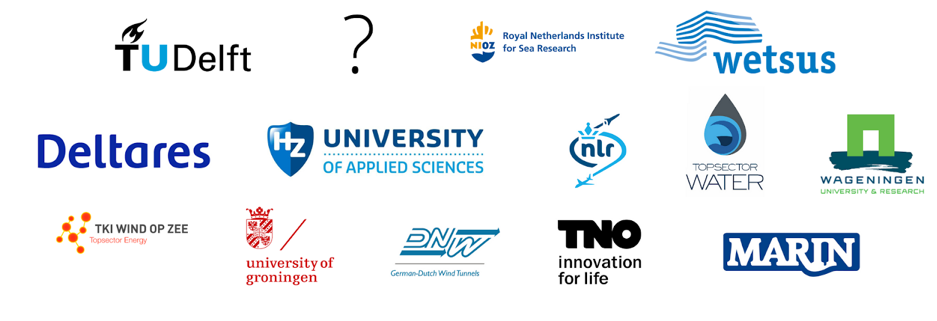 And European partnerships
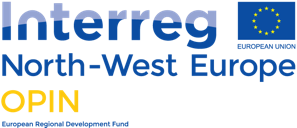 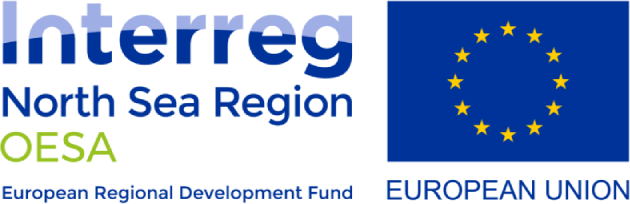 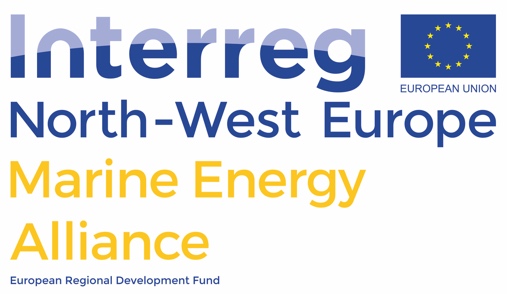 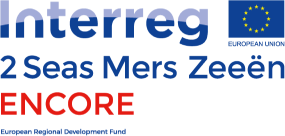 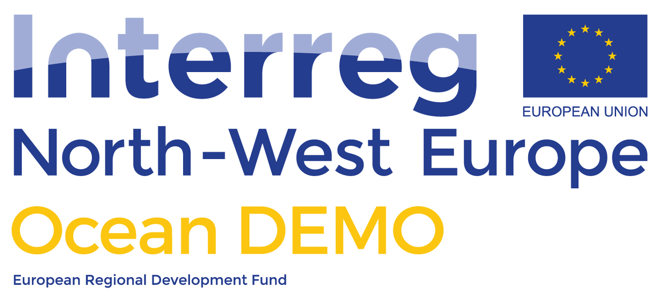 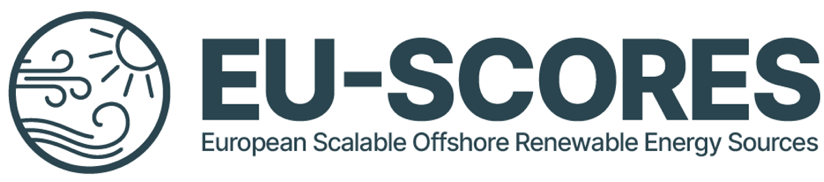 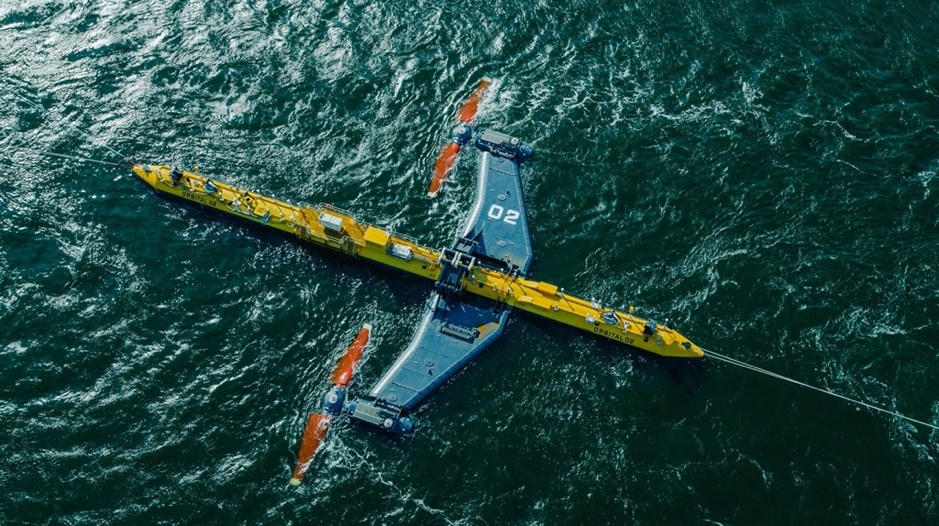 Orbital Marine Power
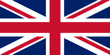 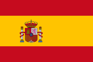 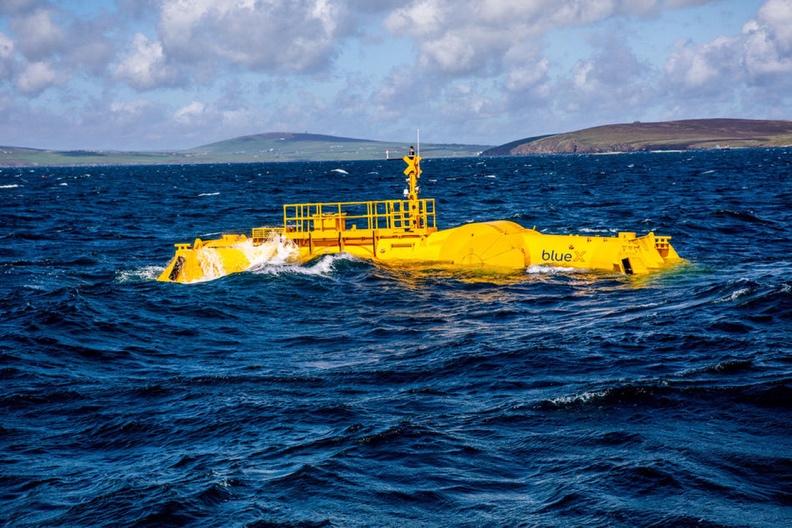 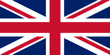 MOcean (BlueAxe)
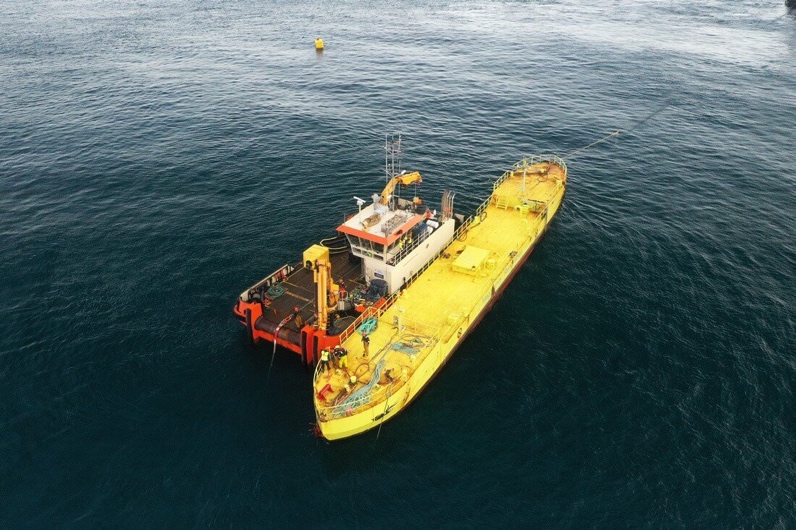 Magallanes Renovables
2 MW	                       2021 EMEC
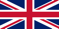 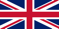 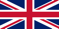 2 MW	          2021 EMEC
0.01 MW                      2021 EMEC
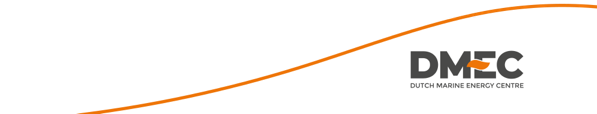 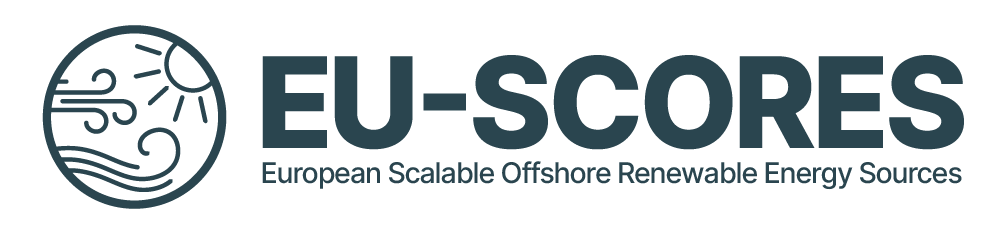 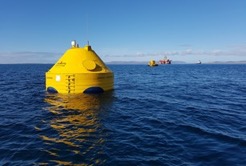 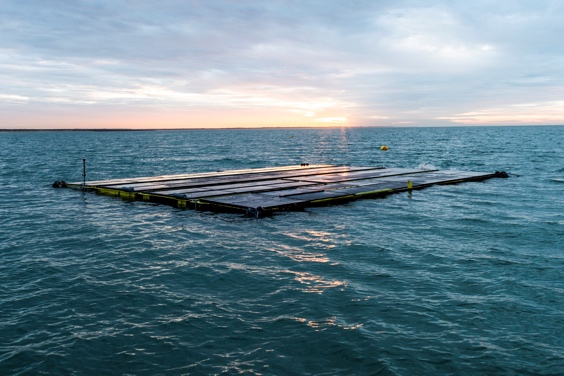 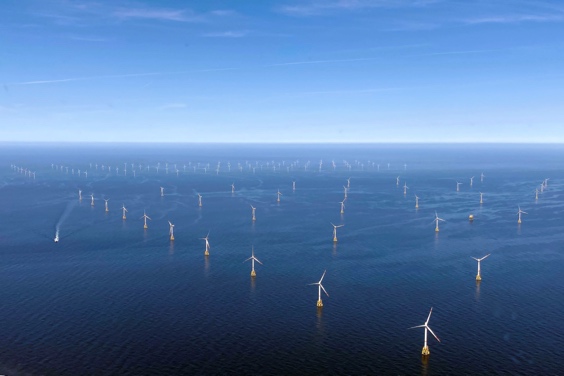 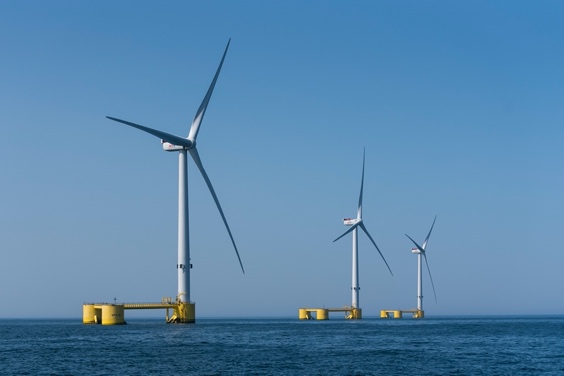 © Oceans of Energy
© CorPower Ocean
© RWE Renewables
© EDP Labelec
Enable the large-scale rollout of 
offshore solar PV and wave energy converters 
in offshore wind parks.
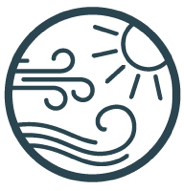 The reasoning: More cost- and space-efficient utilization of offshore area
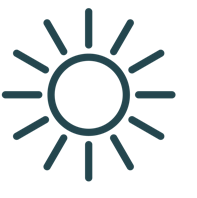 Same…
Assists marine spatial planning
Substations
Cables
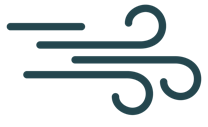 Source colocation
Marine Space
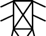 Vessels
OPEX & CAPEX
Space reduction
Cost reduction
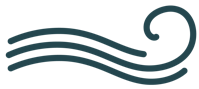 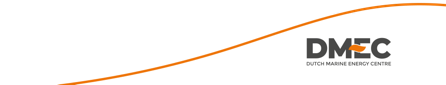 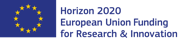 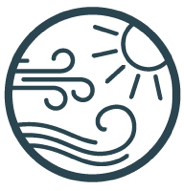 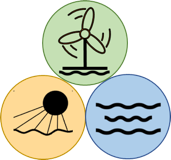 The consortium
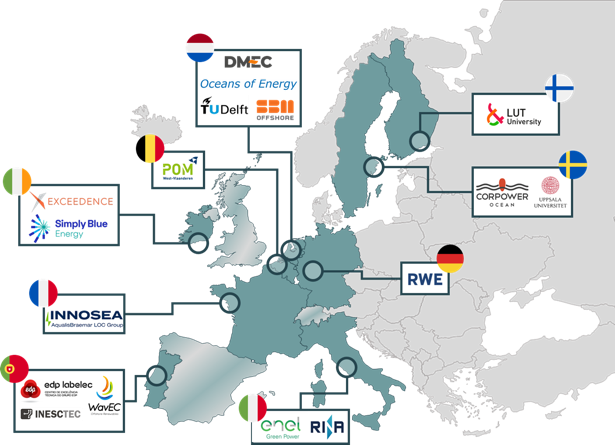 Consisting of …  

12 European countries

17 partners (on the right) & 7 associated partners 

8 scale-up advisors (ENECO, ENBW, PW, OceanWinds, OEE, TenneT, REN, IRO)

… and coordinated by DMEC
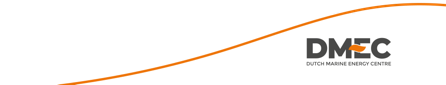 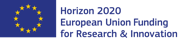 DMEC’s project portfolio in 2021
Project focus
CONCEPT
COMMERCIAL
SOLUTION
PROTOTYPE
DEMONSTRATION
Technical & business support services:
Ocean Energy Scale-up Alliance
Marine Energy Alliance
Standardization and certification:
MET-Certified
ENCORE
MARINET 2
Access 
to test facilities & open water testing:
Ocean DEMO
FORESEA
Large-scale test of multi-use:
EU-SCORES
Cross-sectoral collaboration:
Ocean Power Innovation Network
So..
Collaboration is key
To make marine energy the next big thing in energy!
Thank you